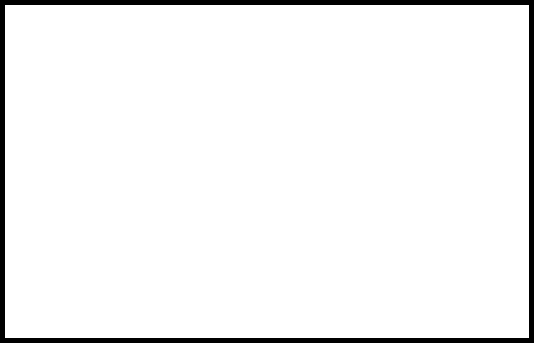 Background
Methods
Bulleted items here
Here
And here
Bulleted items here
Here
And here
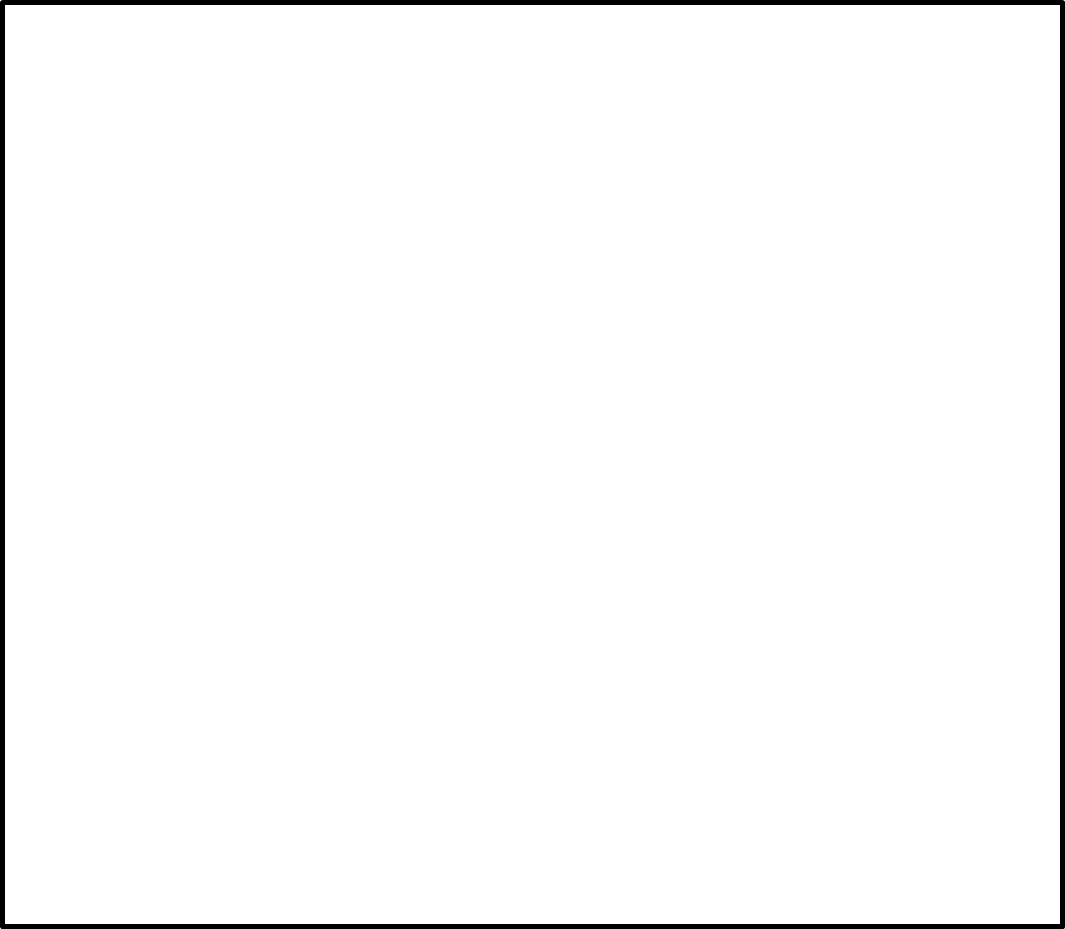 Results
Graphs and charts here
Conclusions
Implications
Bulleted items here
Here
And here
Bulleted items here
Here
And here
Disclosures